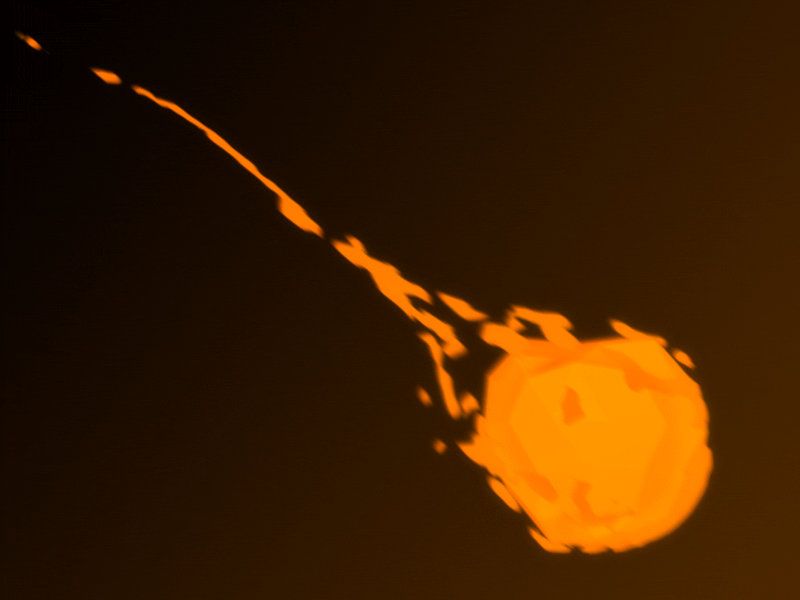 Дослідження кратерів утворених при падінні метеоритів
Роботу виконав:
Різник Андрій Миколайович
учень 9 класу 
Кременецького академічного
ліцею імені У. Самчука
Науковий керівник:

Кулик Марія Володимирівна,
учитель фізики Кременецького академічного ліцею імені У. Самчука
Актуальність теми: дослідження кратерів, утворених метеоритами, допоможе прогнозувати наслідки зіткнення Землі з будь-яким об’єктом Всесвіту; дослідження самих метеоритів допоможе вченим дати відповідь на питання як виникло життя на Землі; дослідження залишків метеоритів дозволяє вченим дізнаватися про космос більше, головним чином про те, які є позаземні види ресурсів. 

Мета роботи: Дослідити що являють собою метеорити, як вони класифікуються за своїм хімічним складом; виконати практичні дослідження, які виражають залежність між енергією тіла та діаметром кратера, утвореного при падінні тіла, дослідити чи дійсно падіння метеоритів є небезпечним для жителів Землі.
Кратери
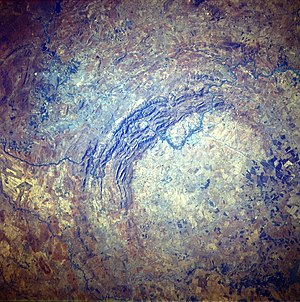 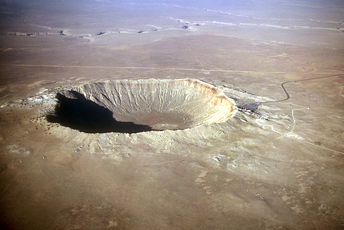 Арізона, США                                                    Вредерфорд – Рінг, Пд. Африка
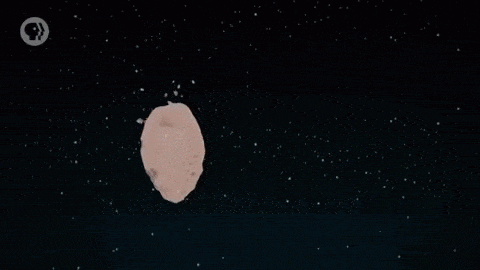 Відмінність між метеорами і метеоритами.
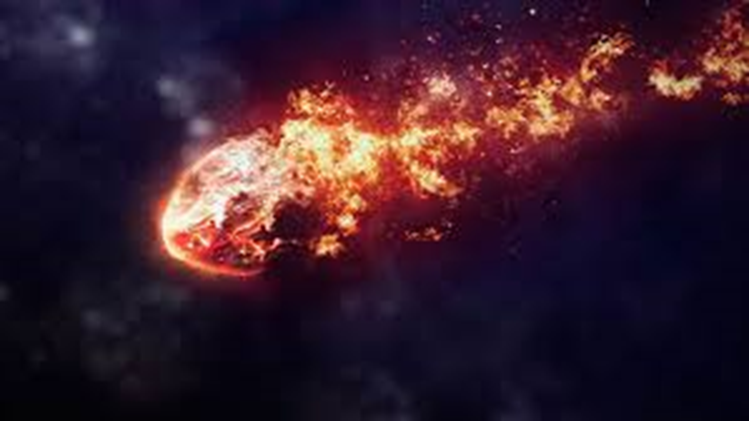 Метеор «зорепад» — явище, що виникає за згоряння в атмосфері Землі дрібних метеорних тіл. Навіть штучні супутники Землі та їх частини при падінні на Землю можуть викликати явище метеора. З’являється метеор на небі тоді, коли з відкритого космосу до Землі з величезною швидкістю наближається космічне тіло розмірами від малесенької піщинки до одного-двох метрів.
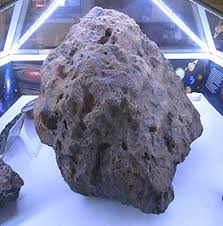 Метеорит – космічне тіло, що впало на поверхню Землі
Як виникають метеорити?
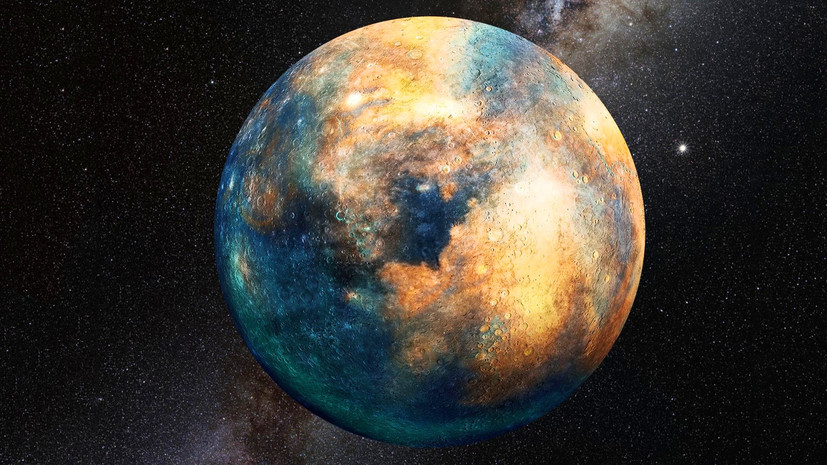 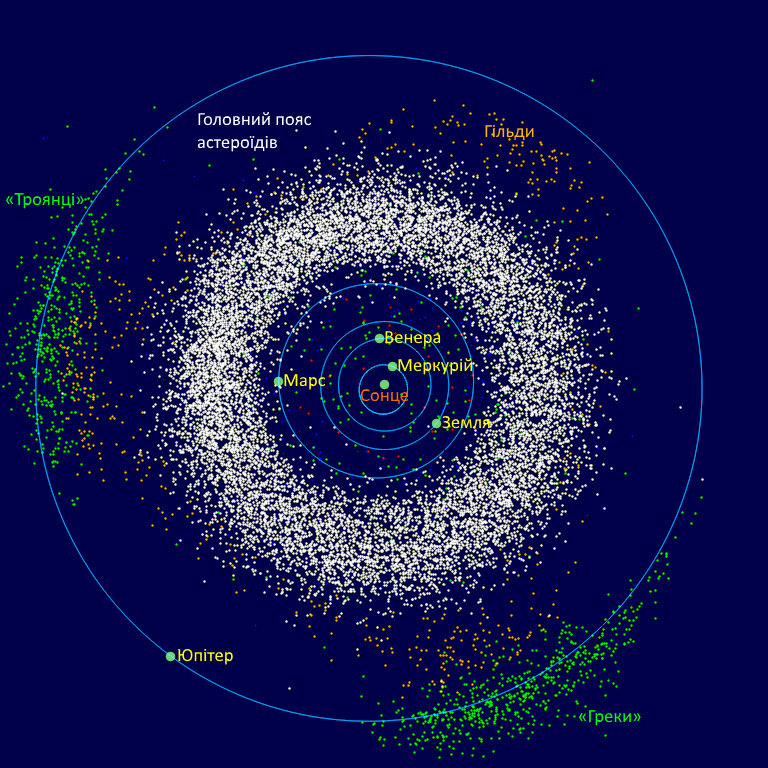 Постачальником значної частини метеоритів, що падають на Землю, є пояс астероїдів, розташований між орбітами Марса і Юпітера.
 Метеорити - це осколки астероїдів з орбітами, які перетинають орбіту Землі.
Історія дослідження метеоритів
Метеорити протягом довгого часу вважалися посланцями богів і були предметом поклоніння. Під час польоту метеорити оплавляються й покриваються чорною кірочкою. Один такий "чорний камінь" у Мецці вмурований у стіну храму і є предметом релігійного поклоніння.
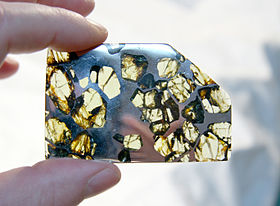 Довгий час вчені стверджували, що падіння каменів з неба неможливі, тому брали знайдені метеорити за звичайні камінці. Але наприкінці XVIII з ініціативи академіка П. С. Палласа була доставлена з Сибіру до Петербурга великий залізний камінь вагою близько півтора тони. Цей камінь назвали Палласово залізо
Палласово залізо
Класифікація метеоритів
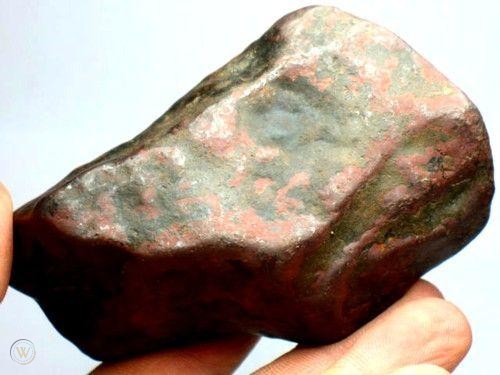 За вмістом нікелистого заліза й силікатів метеорити поділяють на три основні класи: кам’яні, залізо-кам’яні і залізні.
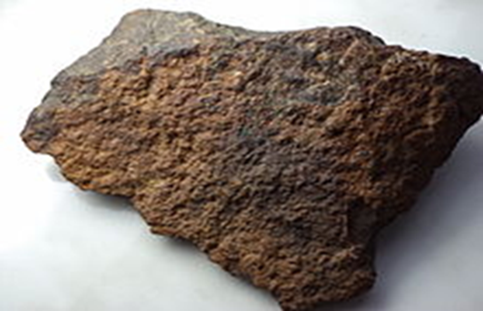 Залізний метеорит
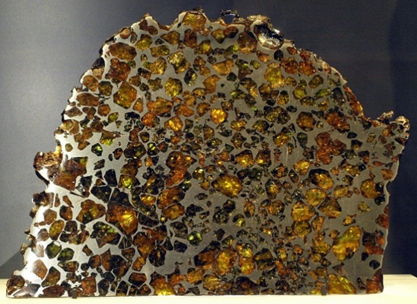 Кам’яний метеорит
Залізо-кам’яний метеорит
Утворення кратерів
Метеоритні кратери поділяють на два типи: прості та складні.
Простими вважають невеликі (1–4 км у діаметрі) кратери, що являють собою чашоподібну заглибину, оточену кільцевим валом. 
Другий тип – складні, вибухові кратери, котрі виникають під час вибуху метеорита в момент удару об земну поверхню в центрі утворюється підвищення – центральний пік
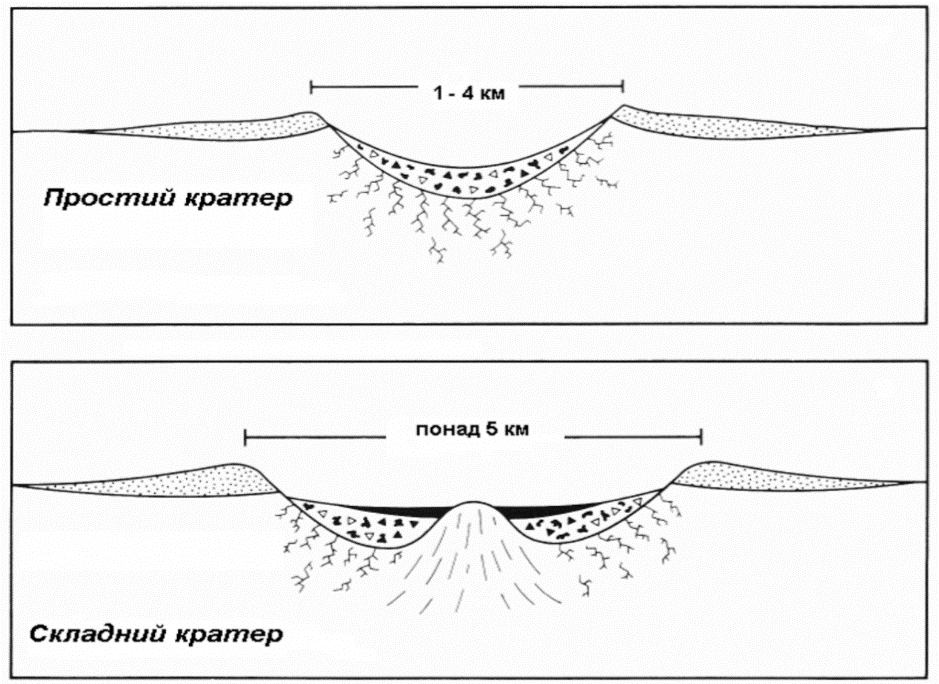 Якщо метеороїд буде достатньо великим і не встигне повністю згоріти в атмосфері, тоді такий космічний прибулець з величезною силою вдариться об земну поверхню, залишивши на ній слід – ударний кратер.
 Часто у місці падіння можна знайти й самого прибульця – метеорит
Теоретичні обрахунки: енергія яку мають метеорити
Практичні дослідження розмірів кратера від енергії руху
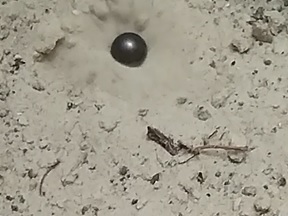 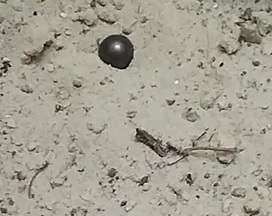 Результати дослідів показали  у табличній діаграмі. 
З таблиці видно, що чим більша маса кульки, чим більша її енергія, тим більший кратер вона створює і сильніша ударна хвиля.
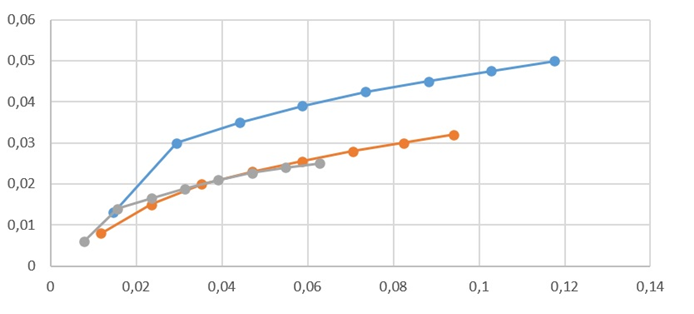 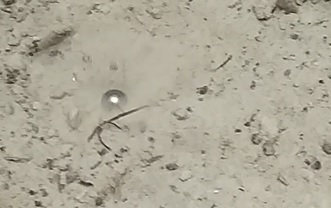 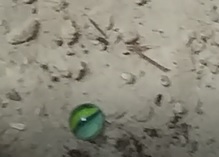 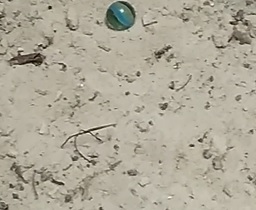 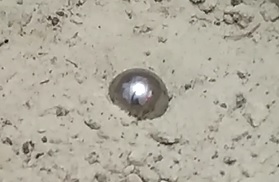 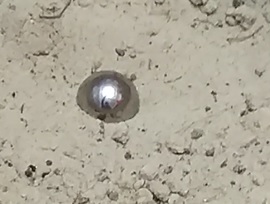 Графік 1 Співвідношення між енергією та величиною кратера
Утворення хвилі під час падіння кульки на поверхню води.
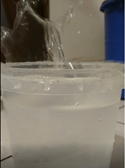 Коли в реальних умовах падає метеорит у води океану ( імовірність такого падіння набагато вища, бо 2/3 поверхні  становить світовий океан),  то при цьому виникають великі хвилі,  які називаються «космогенними цунамі». Якщо метеорит долітає до дна , то так само утворюється кратер,  і утворюютьсяя потужні  хвилі. Досліджувати цей процес є важче, тому що потрібно враховувати багато параметрів, а саме: товщину шару води, температуру,  густину, зміну енергії метеорита. З фотографій видно, що розміри хвиль залежать від енергії падаючого тіла.
Ось як виглядало падіння метеорита вЧелябінську фотографії з космосу і Землі.
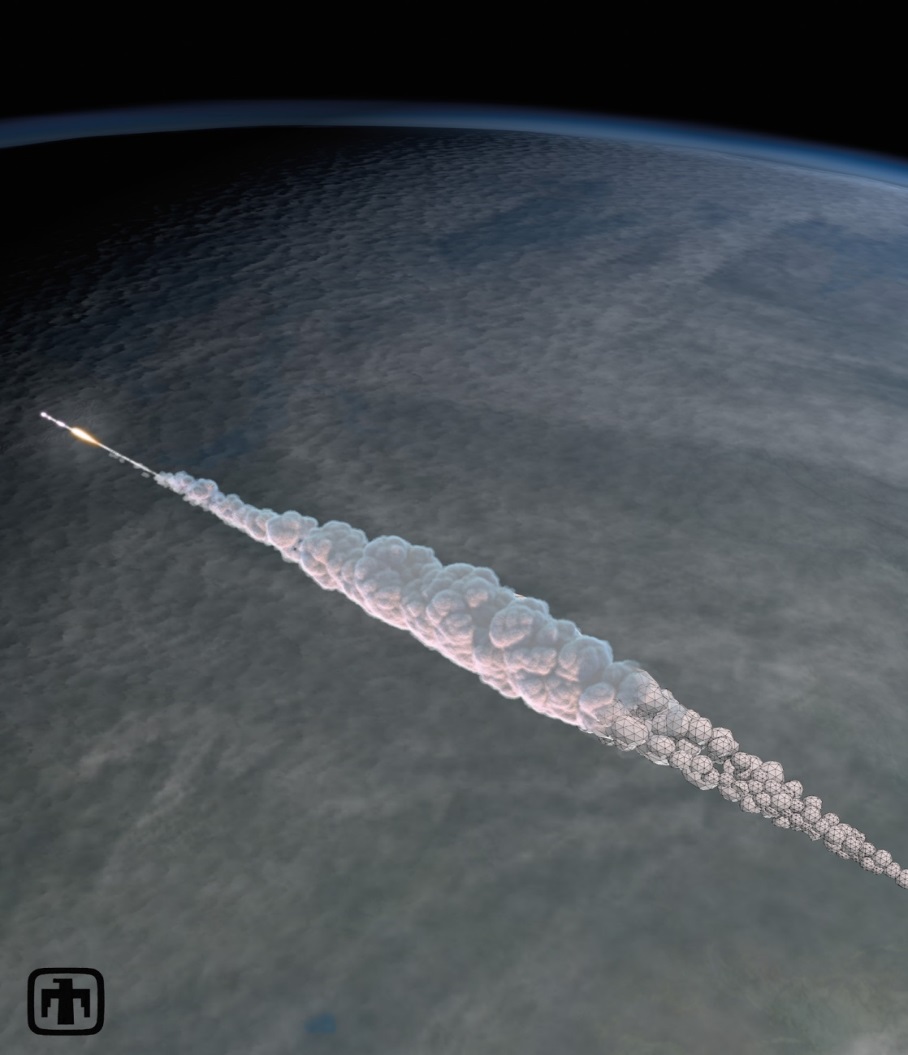 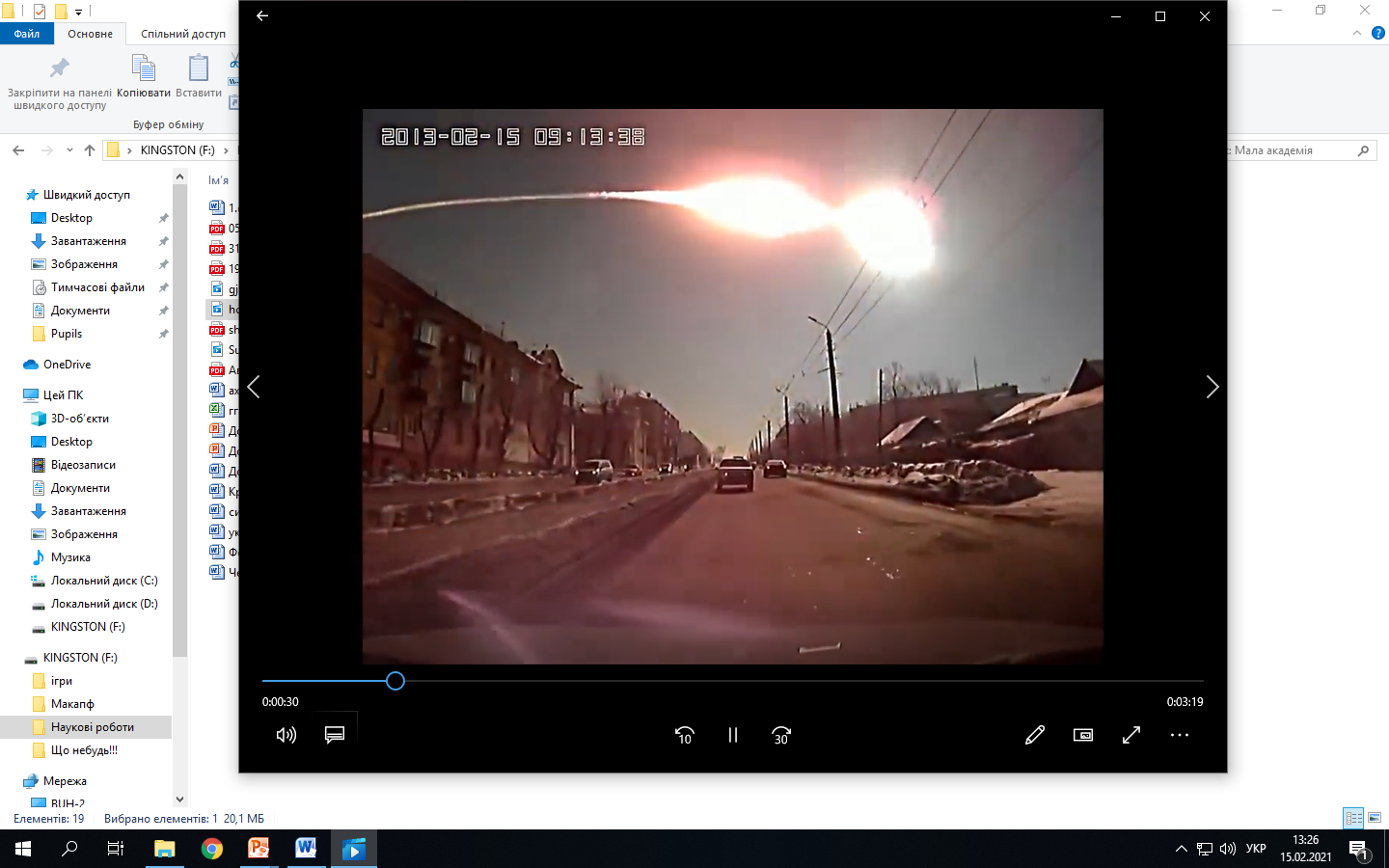 Карта зіткнень метеоритів з Землею
Так на сьогоднішній день виглядає карта Землі з нанесеними на ній кратерами. утвореними від падіння метеоритів.
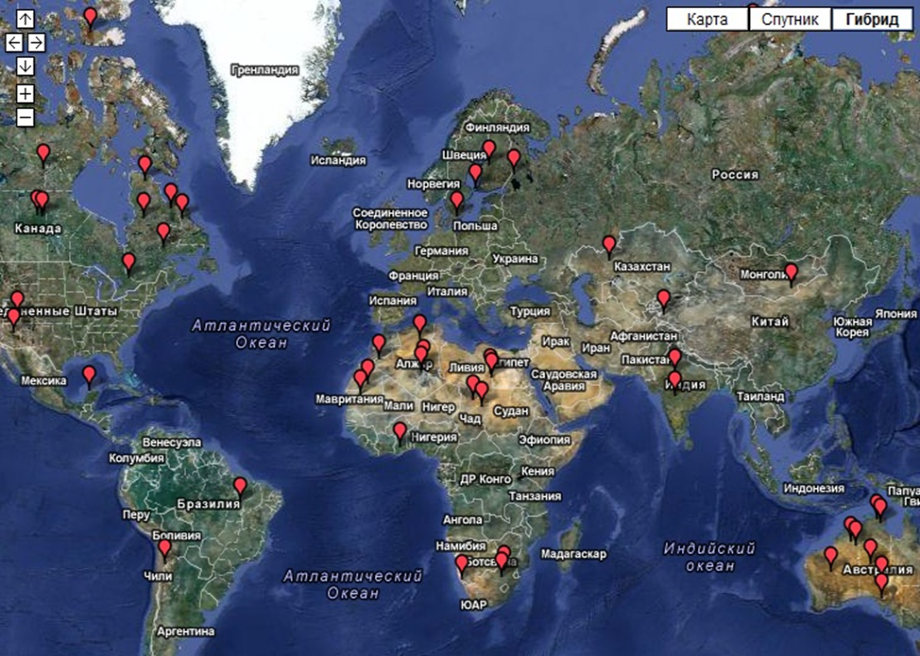 Висновки
Земля, весь час піддається постійному бомбардуванню об'єктами з космосу. 
1)Вони розрізняються за розміром, від каменів вагою в кілька кілограмів, до мікроскопічних часток.
2) Чим більше маса метеорного тіла, тим яскравіше він спалахує. 
3) Для виявлення метеорів, використовують методи радіолокації.
4) Астрономічні обсерваторії сканують зоряне небо в автоматичному режимі. Цей процес не потребує присутності людини. При появі великого метеорита буде одразу ж оцінено рівень його потенційної небезпеки.
5)Після падіння найбільших метеоритів на Землю утворяться кратери і викидом в атмосферу породи, а на поверхні морів та в океані - великі хвилі і цунамі 
6)Пошук зразків метеоритів є захоплюючими та прибутковим завданнями для любителів астрономії.